CNS Infections
Dr. Hana Albulaihe 
Consultant Neurologist
Objectives
Types of meningitis 
Clinical manifestation
Approach to meningitis 
Diagnosis 
Management 
Prevention
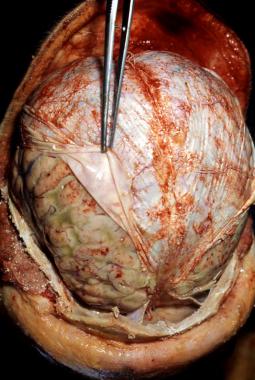 Introductin
Infections of the central nervous system (CNS) can be divided into 2 broad categories: 

Primarily involving the meninges.
Primarily confined to the parenchyma.
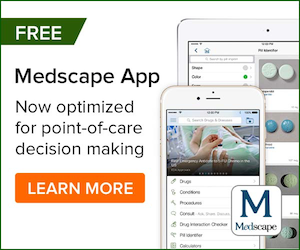 Introduction
The meninges consist of three parts: the pia, arachnoid, and dura maters. 

Meningitis reflects infection of the arachnoid mater and the CSF in both the subarachnoid space and the cerebral ventricles.
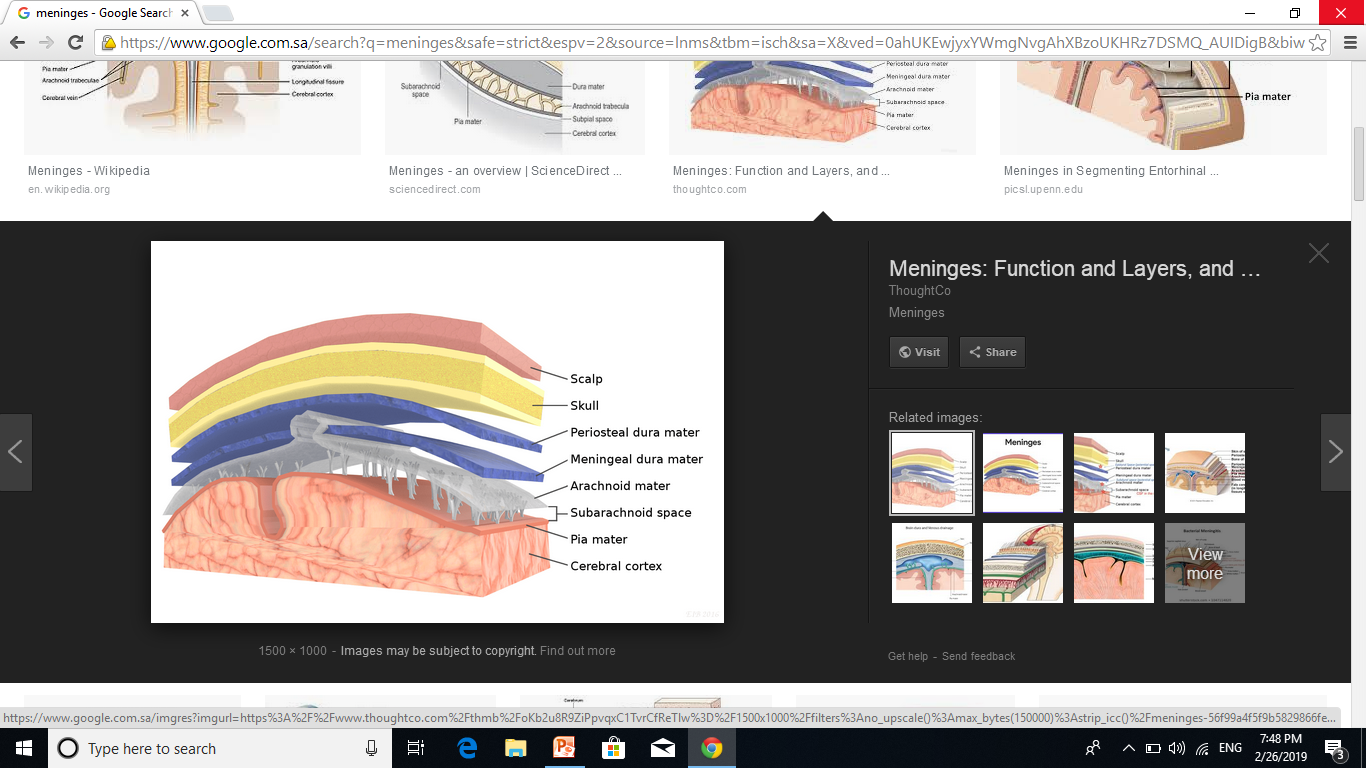 Introduction
Meningitis can also be divided into the following 3 general categories:

Bacterial (pyogenic)
Viral 
Granulomatous
Aseptic
Clinical Manifestations
The classic triad consists of fever, nuchal rigidity, and neck stiffness
Other symptoms include:
Change in mental status
Headache 
Photophobia
Nausea, and/or vomiting
Clinical Manifestations
Confusion
Irritability
Delirium
Coma
Clinical Manifestations
Symptoms can develop over several hours or over 1-2 days. 

Chronic symptoms lasting longer than 1 week suggest the presence of meningitis caused by certain viruses or by tuberculosis, syphilis, fungi (especially cryptococci), or carcinomatosis.

Fever and changes in level of alertness or mental status are less common in partially treated meningitis than in untreated meningitis.
Clinical Manifestations
25% of patients have concomitant sinusitis or otitis that could predispose to S pneumoniae meningitis. 

Atypical presentation may be observed in certain groups like Elderly individuals with underlying comorbidities ( lethargy, an absence of meningeal symptoms).
Clinical Manifestations
A history of exposure to a patient with a similar illness is an important diagnostic clue. It may point to the presence of epidemic disease, such as viral or meningococcal meningitis.
Clinical Manifestations
Certain bacteria, particularly N. meningitidis, can cause characteristic skin manifestations, such as petechiae and palpable purpura. Arthritis occurs in some patients with bacterial meningitis
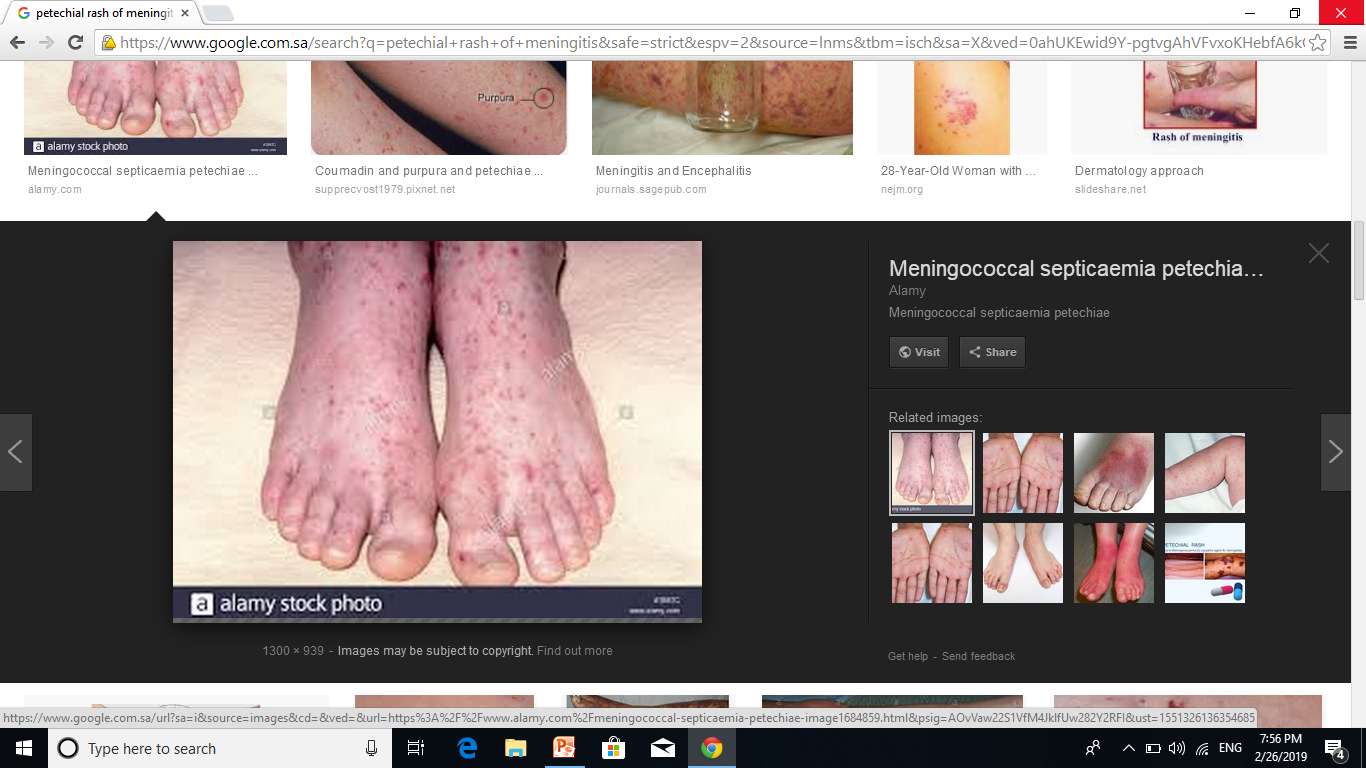 Clinical manifestation
History of sexual contact or high-risk behavior >>>>Herpes simplex virus (HSV) meningitis and HIV infection.

Animal contacts >>>> Brucellosis may be transmitted through contact with infected farm animals The intake of unpasteurized milk and cheese also predisposes to brucellosis, as well as to L monocytogenes infection
Clinical Manifestations(examination)
No focal neurologic deficits in the majority of cases.
Clinical Manifestations(examination)
Focal neurologic signs

Isolated cranial nerve abnormalities (principally of cranial nerves III, IV, VI, and VII).
Focal cerebral signs as a result of ischemia from vascular inflammation and thrombosis.
Papilledema
[Speaker Notes: These result from increased intracranial pressure (ICP) or the presence of exudates encasing the nerve roots
is a rare finding (< 1% of patients) that also indicates increased ICP, but it is neither sensitive nor specifi: it occurs in only one third of meningitis patients with increased ICP and is present not only in meningitis but also in brain abscess and other disorders]
Clinical Manifestations(examination)
Examination for nuchal rigidity

Brudzinski sign 

The Kernig sign
[Speaker Notes: Although patients may not complain specifically of a stiff neck, it is easy to demonstrate nuchal rigidity. Passive or active flexion of the neck will usually result in an inability to touch the chin to the chest. Difficulty in lateral motion of the neck is a less reliable finding.

Brudzinski refers to spontaneous flexion of the hips during attempted passive flexion of the neck.

Kernig refers to the inability or reluctance to allow full extension of the knee when the hip is flexed 90 degrees. The Kernig test is usually performed in the supine position, but it can be tested in the seated patient.]
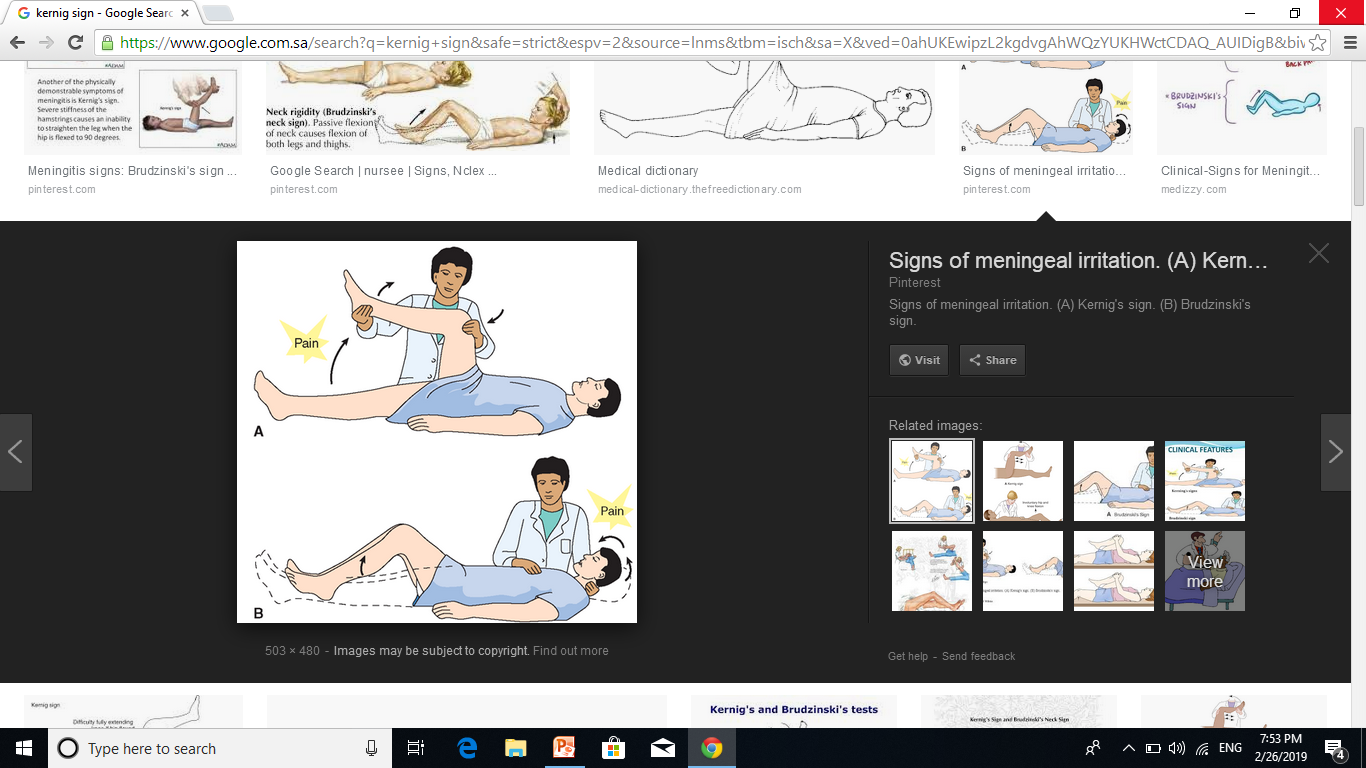 Clinical Manifestations(examination)
Systemic and extracranial findings

Rash with pharyngitis and adenopathy may suggest a viral etiology (EBV, CMV, adenovirus, HIV). Macules and petechiae that rapidly evolve into purpura suggest meningococcal meningitis. 
Vesicular lesions in a dermatomal distribution suggest VZV meningitis.
Clinical Manifestations(examination)
Systemic and extracranial findings:

Sinusitis or otitis suggests direct extension into the meninges, usually with S pneumoniae or, less often, H influenzae. 
Rhinorrhea or otorrhea suggests a cerebrospinal fluid (CSF) leak from a basilar skull fracture, with meningitis most commonly caused by S pneumoniae.
Clinical Manifestations(examination)
Systemic and extracranial findings:

Endotoxic shock with vascular collapse is characteristic of severe N meningitidis (meningococcal) infection
Nonblanching petechiae and cutaneous hemorrhages may be present in meningitis caused by N meningitidis (50%), H influenzae, S pneumoniae, or S aureus. 
Arthritis is seen with meningococcal infection.
Clinical manifestations chronic meningitis
Tuberculous meningitis
The classic presentation is subacute over weeks. 
Patients generally have a prodrome consisting of fever of varying degrees, malaise, and intermittent headaches. 
Cranial nerve palsies (III, IV, V, VI, and VII) often develop, suggesting basilar meningeal involvement.
Other symptoms include Lymphadenopathy, Papilledema and tuberculomas during funduscopy
Meningismus
Syphilitic meningitis

The median incubation period  is 21 days 
Meningitis usually occurs during the primary or secondary stage of syphilis.
 Its presentation including headache, nausea, vomiting, and meningismus.
Meningovascular syphilis occurs later in the course of untreated syphilis
[Speaker Notes: , and the symptoms are dominated by focal syphilitic arteritis (ie, focal neurologic symptoms associated with signs of meningeal irritation) that spans weeks to months and results in stroke and irreversible damage if left untreated. Patients with concomitant HIV infection have an increased risk of accelerated progression.]
Complications
Immediate complications of meningitis include the following:
Septic shock and (DIC)
Focal neurologic deficits (eg, cranial nerve palsy, hemiparesis)
Coma
Seizures
Cerebral edema
Septic arthritis
Pericardial effusion
Hemolytic anemia (H influenzae)
Complications
Delayed complications include the following:
Decreased hearing or deafness
Other cranial nerve dysfunctions
Focal paralysis
Subdural effusions
Hydrocephalus
Ataxia
Approach to meningitis
Acute bacterial meningitis is a medical emergency, and delays in starting effective antimicrobial therapy result in increased morbidity and mortality.
If the diagnosis of meningitis is strongly considered, a lumbar puncture should be performed.
CSF analysis is the cornerstone of the diagnosis.
[Speaker Notes: diagnosis of bacterial meningitis is made by culture of the CSF sample. The opening pressure should be measured and the fluid sent for cell count (and differential count), chemistry (ie, CSF glucose and protein), and microbiology (ie, Gram stain and cultures]
Approach to meningitis
The decision to obtain a brain CT scan before LP should not delay the institution of antibiotic therapy
Herniation can occur in patients with bacterial meningitis who have a normal brain CT scan. 
The most reliable clinical signs that indicate the risk of herniation include deteriorating level of consciousness, brainstem signs, and a very recent seizure.
Investigations
Blood Studies
complete blood count (CBC) with differential
Serum electrolytes
Serum glucose 
Blood urea nitrogen (BUN) or creatinine and liver profile, to assess organ function and adjust antibiotic dosing
A coagulation profile and platelet count
Investigations
Cultures and Bacterial Antigen Testing:
Blood -50% positive in meningitis caused by H influenzae, S pneumoniae,or N meningitidis
Latex agglutination of blood, urine, and CSF for specific bacterial antigens
PCR testing for diagnosis of HSV meningitis.
Serum Procalcitonin Testing
Investigations
Lumbar puncture:

Lowering of CSF pressure from withdrawal of CSF could precipitate herniation of the brain. 
It can occur as the consequence of severe cerebral edema or acute hydrocephalus. Clinically, this is manifested by an altered state of consciousness, abnormalities in pupil reflexes, and decerebrate or decorticate posturing.
A screening CT scan of the head may be performed before LP to determine the risk of herniation.
Investigations
Indications for imaging before LP:
Age ≥60 years
Immunocompromise (ie, HIV infection/AIDS, immunosuppressive therapy, or transplantation)
A history of CNS disease
A history of seizure within 1 week before presentation
Any abnormality on neurologic examination
Investigations
If LP is delayed : blood cultures should be obtained and antimicrobial therapy should be administered empirically before the imaging study, followed as soon as possible by the LP. 

Prior administration of antimicrobials tends to have minimal effects on the chemistry and cytology findings but can reduce the yield of Gram stain and culture
Investigations CSF analysis
Opening pressure:
Typically elevated in patients with bacterial meningitis. 
Gram stain:
It should be obtained whenever there is suspicion of bacterial meningitis.
The following findings may be seen:
●Gram-positive diplococci suggest pneumococcal infection 
●Gram-negative diplococci suggest meningococcal infection 
●Small pleomorphic gram-negative coccobacilli suggest Haemophilus influenzae infection
●Gram-positive rods and coccobacilli suggest listerial infection
Investigations CSF analysis
CSF characteristics of acute bacterial meningitis
neutrophilic pleocytosis (cell count usually ranging from hundreds to a few thousand, with >80% PMNs). 
In some (25-30%) cases of Lmonocytogenes meningitis, a lymphocytic predominance may occur.
CSF glucose−to−blood glucose ratio of 0.4 or lower
CSF WBC count of 500/µL or higher
CSF lactate level of 31.53 mg/dL or higher
Investigations CSF analysis
CSF characteristics of viral meningitis
 WBC count is 10-300/µL.
 Glucose is typically normal
 Protein concentration slightly elevated
Investigations CSF analysis
CSF characteristics of tuberculous meningitis
Lymphocytic pleocytosis
Elevated protein level
Low glucose level (< 40 mg/dL).
PCR testing can provide a rapid diagnosis
Treatment of meningitis
Antibiotic regimen 
There are general requirements of antimicrobial therapy for bacterial meningitis
  ●Use of bactericidal drugs effective against the infecting organism
  ●Use of drugs that enter the CSF, since the blood-brain barrier prevents macromolecule entry into the CSF
Treatment of meningitis
Community-acquired meningitis
Most common organisms: S. pneumoniae, N. meningitidis, and, less often, H. influenzae and group B Streptococcus 

Ceftriaxone – 2 g intravenously (IV) every 12 hours
      or
Cefotaxime – 2 g IV every 4 to 6 hours
      plus
Vancomycin – 15 to 20 mg/kg IV every 8 to 12 hours (not to exceed 2 g per dose or a total daily dose of 60 mg/kg; adjust dose to achieve vancomycin serum trough concentrations of 15 to 20 mcg/mL)
      plus
      In adults >50 years of age, ampicillin – 2 g IV every 4 hours
Treatment of meninigitis
Healthcare-associated meningitis 
 following head trauma or neurosurgery, and in patients with internal or external ventricular drains 
Most common causative organisms gram-negative bacilli a, S. aureus, and coagulase-negative staphylococci

Vancomycin – 15 to 20 mg/kg IV every 8 to 12 hours (not to exceed 2 g per dose or a total daily dose of 60 mg/kg; adjust dose to achieve vancomycin serum trough concentrations of 15 to 20 mcg/mL)
       plus
       One of the following:
      •Ceftazidime – 2 g IV every 8 hours
      or
      •Cefepime – 2 g IV every 8 hours
      or
      •Meropenem – 2 g IV every 8 hours
Management
Most cases of viral meningitis are benign and self-limited. 
Usually patients need only supportive care and require no specific therapy.
Herpes simplex meningitis should be treated with  Acyclovir (10 mg/kg IV every 8 hours) for HSV-1 and HSV-2 meningitis.
Management
SUPPORTIVE CARE
Fluid management 
    Intravenous maintenance fluids 
Reduction of intracranial pressure 
   Elevating the head of the bed to 30º
   Hyperventilation
   Oral administration of the hyperosmolar agent
Management
REPEAT CSF ANALYSIS
●When there is no evidence of improvement by 48 hours after the initiation of appropriate therapy

●Persistent fever for more than eight days without another explanation
Prevention
Vaccination 

Chemoprophylaxis
Prevention
Vaccination against H influenzae type B (Hib) is strongly recommended in susceptible individuals.

 Vaccination against S pneumoniae is also strongly encouraged for susceptible individuals, including people older than 65 years and individuals with chronic cardiopulmonary illnesses. 


Vaccination with quadrivalent meningococcal polysaccharide vaccine should be offered to all high-risk populations, including those who have underlying immune deficiencies, those who travel to hyperendemic areas and epidemic areas, and those who do laboratory work that involves routine exposure to N meningitidis.
Prevention
In October 2014, the FDA approved the first meningococcal vaccine for serogroup B (Trumenba)
Prevention
Chemoprophylaxis
After exposure to cases involving H influenzae, N meningitidis, or S pneumoniae, temporary nasopharyngeal carriage of the organism can occur.
To eliminate nasopharyngeal carriage of Hib and to decrease invasion of colonized susceptible individuals, rifampin (20 mg/kg/day for 4 days) is given.
Prevention
Prophylaxis is suggested for contacts of persons with meningococcal meningitis (eg, household contacts, daycare center members, close contacts in schools, and medical personnel performing mouth-to-mouth resuscitation). 
Rifampin (600 mg PO every 12 hours for 2 days) can rapidly eradicate the carrier stage, and the prophylaxis persists for as long as 10 weeks after treatment.
Alternative agents for adults include ceftriaxone (250 mg IM in a single dose); this agent is also the safest choice in pregnant patients.
Prognosis
Mortality 
The mortality rate of bacterial meningitis increases with increasing age.
The mortality rate was higher with healthcare-associated compared with community-acquired infection 
Higher with infection due to S.pneumoniae and L. monocytogenes compared with N. meningitidis
Thank you